LOREM IPSUM DOLOR SIT AMET. ET DOLORE QUAM QUI ILLUM NECESSITATIBUS EST RERUM VOLUPTATE AT PRAESENTIUM OMNIS.
DOLOR SIT AMET
LOREM IPSUM DOLOR SIT AMET
Lorem ipsum dolor sit amet. Sed aperiam recusandae id omnis molestiae aut architecto quisquam? Sit iste ipsa id
Lorem ipsum dolor sit amet. Sed aperiam recusandae id omnis molestiae aut architecto quisquam? Sit iste ipsa id
01
05
Lorem ipsum dolor sit amet. Sed aperiam recusandae id omnis molestiae aut architecto quisquam? Sit iste ipsa id voluptas
Lorem ipsum dolor sit amet. Sed aperiam recusandae id omnis molestiae aut architecto quisquam? Sit iste ipsa id
02
06
Lorem ipsum dolor sit amet. Sed aperiam recusandae id omnis molestiae aut architecto quisquam? Sit iste ipsa id voluptas
Lorem ipsum dolor sit amet. Sed aperiam recusandae id omnis molestiae aut architecto quisquam? Sit iste ipsa id voluptas
03
07
Lorem ipsum dolor sit amet. Sed aperiam recusandae id omnis molestiae aut architecto quisquam? Sit iste ipsa id voluptas
Lorem ipsum dolor sit amet. Sed aperiam recusandae id omnis molestiae aut architecto quisquam? Sit iste ipsa id voluptas
04
08
SED UT PERSPICIATIS UNDE OMNIS ISTE
Sed ut perspiciatis unde omnis iste natus error sit voluptatem accusantium doloremque laudantium, totam rem aperiam eaque ipsa, quae ab illo inventore veritatis et quasi architecto beatae vitae dicta sunt, explicabo. Nemo enim ipsam voluptatem, quia voluptas sit, aspernatur aut odit aut fugiqui dolorem ipsum, 
ut labore et dolore magnam aliquam quaerat voluptatem. Ut enim ad minima veniam, quis nostrum exercitationem ullam corporis suscipit laboriosam, nisi ut aliquid
SED UT PERSPICIATIS UNDE OMNIS ISTE
Sed ut perspiciatis unde omnis iste natus error sit voluptatem accusantium doloremque laudantium, totam rem aperiam eaque ipsa, quae ab illo inventore veritatis et quasi architecto beatae vitae dicta sunt, explicabo. 
Nemo enim ipsam voluptatem, quia voluptas sit, aspernatur aut odit aut fugiqui dolorem ipsum, quia 
ut labore et dolore magnam aliquam quaerat voluptatem. Ut enim ad minima veniam, quis nostrum exercitationem ullam corporis suscipit laboriosam,
ONE COLUMN WIDTH TEXT
qui dolorem ipsum, quia dolor sit, amet, consectetur, adipisci velit, sed quia non numquam eius modi tempora incidunt,
Sed ut perspiciatis unde omnis iste natus error sit voluptatem accusantium doloremque laudantium, totam rem aperiam eaque ipsa, quae ab illo inventore veritatis et quasi architecto beatae vitae dicta sunt, explicabo. Nemo enim ipsam voluptatem, quia voluptas sit, aspernatur aut odit aut fugit, sed quia consequuntur magni dolores eos, qui ratione voluptatem sequi nesciunt, neque porro quisquam est, 
qui dolorem ipsum, quia dolor sit, amet, consectetur, adipisci velit, sed quia non numquam eius modi tempora incidunt, 
ut labore et dolore magnam aliquam quaerat voluptatem. Ut enim ad minima veniam, quis nostrum exercitationem ullam corporis suscipit laboriosam, nisi ut aliquid ex ea commodi consequatur? Quis autem vel eum iure reprehenderit, qui in ea voluptate velit esse, quam nihil molestiae consequatur, vel illum, qui dolorem eum fugiat, quo voluptas nulla pariatur? Sed ut perspiciatis unde omnis iste natus error sit voluptatem accusantium doloremque laudantium, totam rem aperiam eaque ipsa, quae ab illo inventore veritatis et quasi architecto beatae vitae dicta sunt, explicabo. Nemo enim ipsam voluptatem, quia voluptas sit, aspernatur aut odit aut fugit, 
sed quia consequuntur magni dolores eos, qui ratione voluptatem sequi nesciunt, neque porro quisquam est, qui dolorem ipsum, quia dolor sit, amet, consectetur, adipisci velit, sed quia non numquam eius
TWO COLUMN WIDTH TEXT
qui dolorem ipsum, quia dolor sit, amet, consectetur, adipisci velit, sed quia non numquam eius modi tempora incidunt,
Sed ut perspiciatis unde omnis iste natus error sit voluptatem accusantium doloremque laudantium, totam rem aperiam eaque ipsa, quae ab illo inventore veritatis et quasi architecto beatae vitae dicta sunt, explicabo. Nemo enim ipsam voluptatem, quia voluptas sit, aspernatur aut odit aut fugit, sed quia consequuntur magni dolores eos, qui ratione voluptatem sequi nesciunt, neque porro quisquam est, 
qui dolorem ipsum, quia dolor sit, amet, consectetur, adipisci velit, sed quia non numquam eius modi tempora incidunt, 
ut labore et dolore magnam aliquam quaerat voluptatem. Ut enim ad minima veniam, quis nostrum exercitationem ullam corporis suscipit laboriosam, nisi ut aliquid e
Sed ut perspiciatis unde omnis iste natus error sit voluptatem accusantium doloremque laudantium, totam rem aperiam eaque ipsa, quae ab illo inventore veritatis et quasi architecto beatae vitae dicta sunt, explicabo. Nemo enim ipsam voluptatem, quia voluptas sit, aspernatur aut odit aut fugit, sed quia consequuntur magni dolores eos, qui ratione voluptatem sequi nesciunt, neque porro quisquam est, 
qui dolorem ipsum, quia dolor sit, amet, consectetur, adipisci velit, sed quia non numquam eius modi tempora incidunt, 
ut labore et dolore magnam aliquam quaerat voluptatem. Ut enim ad minima veniam, quis nostrum exercitationem ullam corporis suscipit laboriosam, nisi ut aliquid
SED UT PERSPICIATIS UNDE OMNIS ISTE NATUS
Sed ut perspiciatis unde omnis iste natus error sit voluptatem accusantium doloremque laudantium, totam rem aperiam eaque ipsa, quae ab illo inventore veritatis et quasi architecto beatae vitae dicta sunt, explicabo. Nemo enim ipsam voluptatem, quia voluptas sit, aspernatur aut odit aut fugit, sed quia
LOREM IPSUM DOLOR SIT
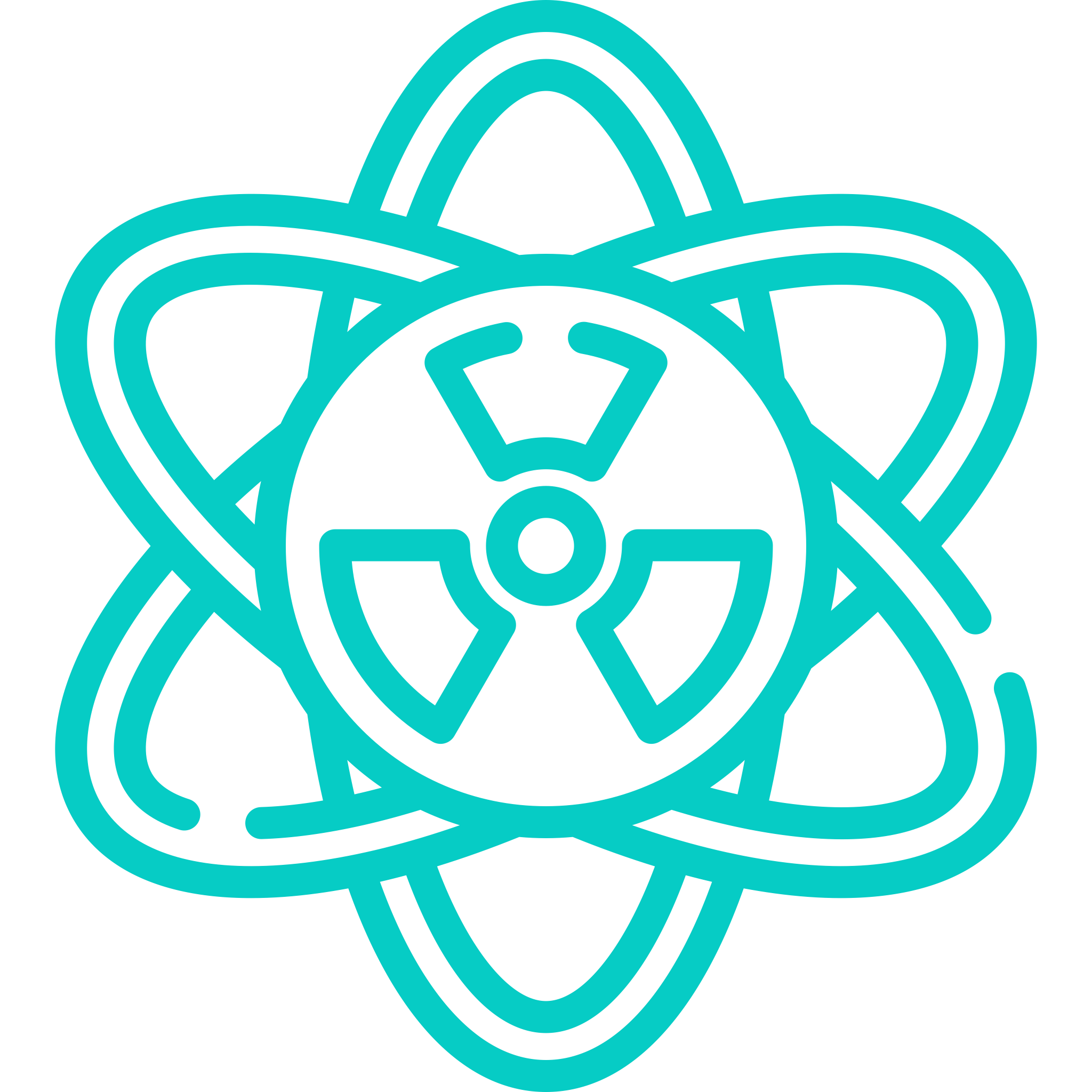 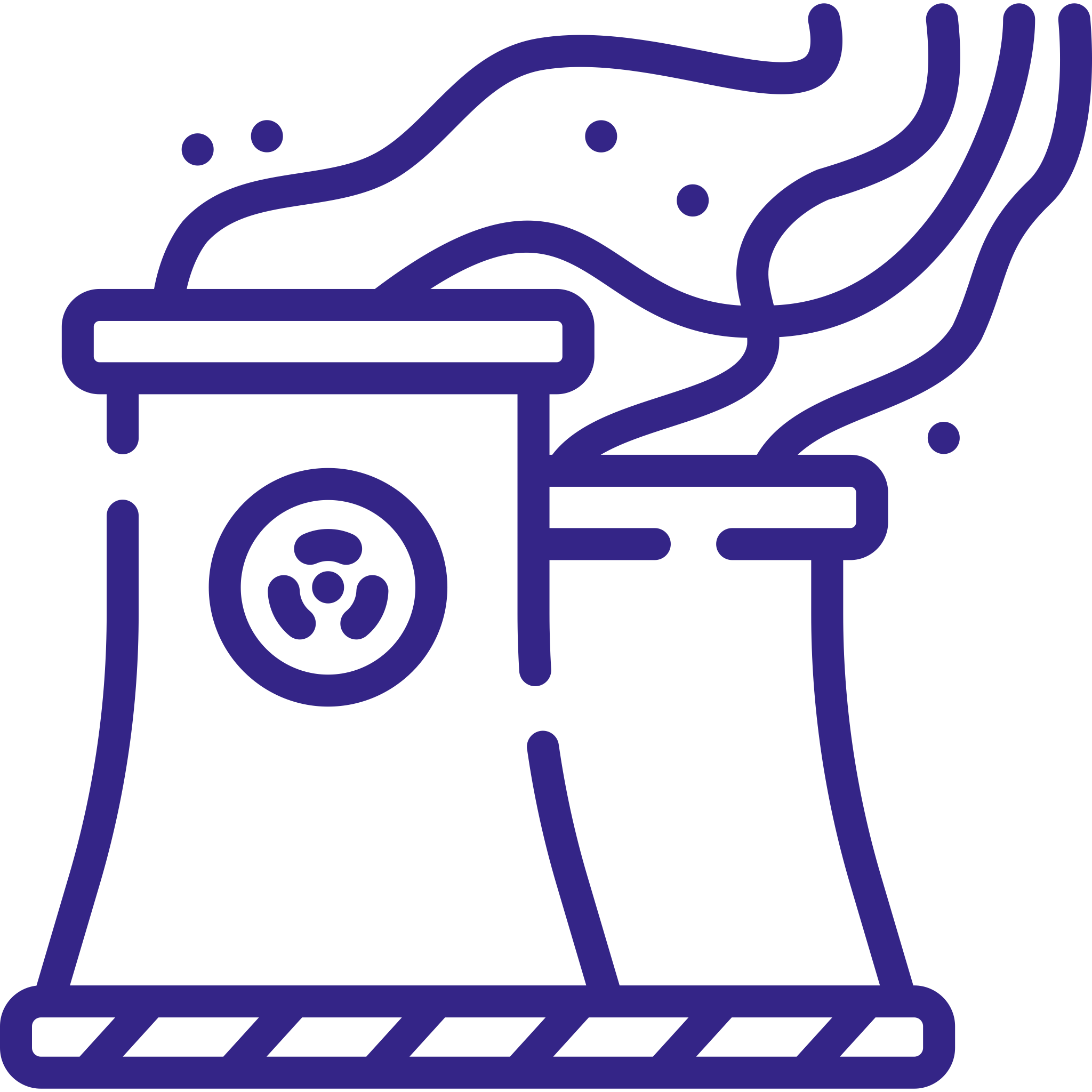 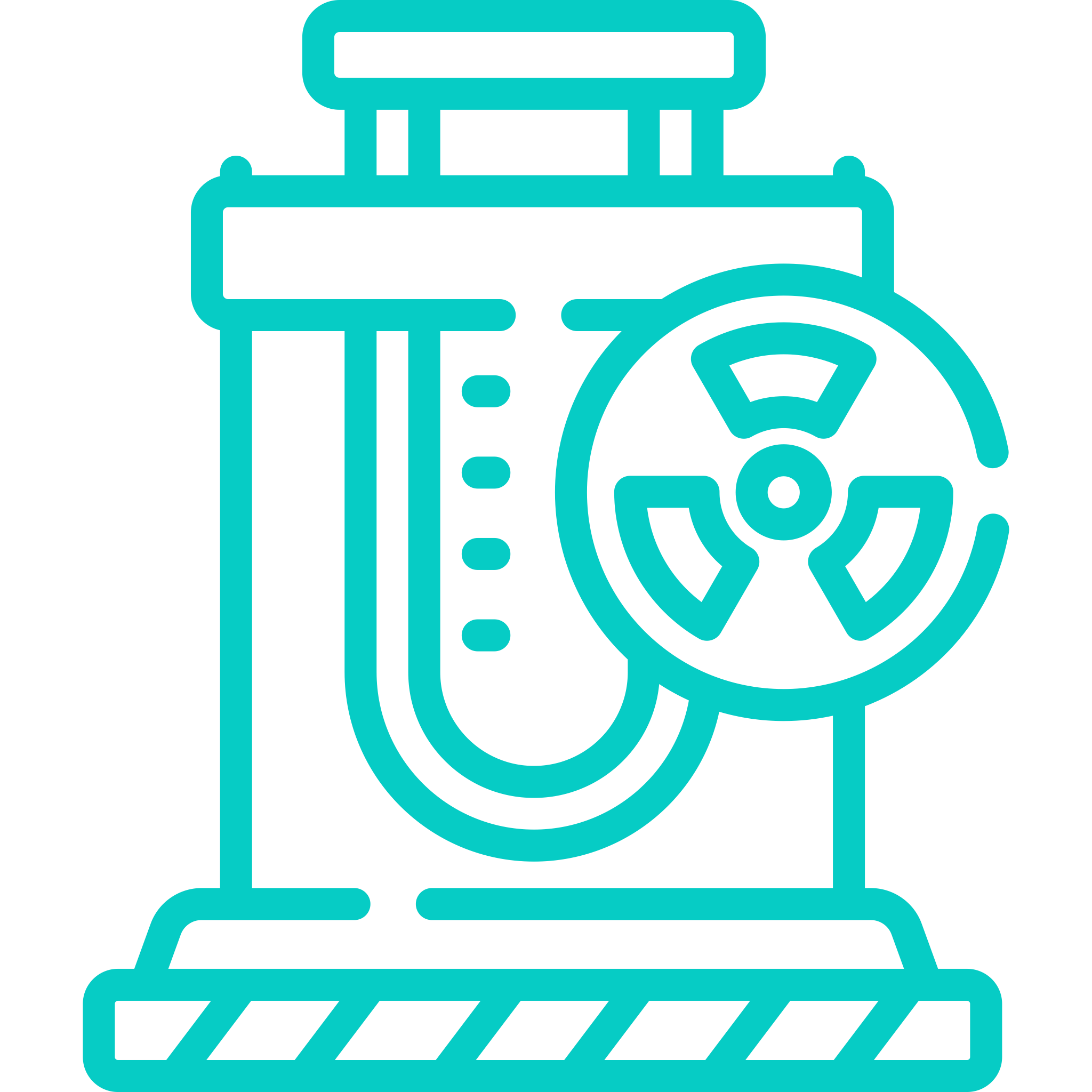 LOREM IPSUM DOLOR SIT
LOREM IPSUM DOLOR SIT
LOREM IPSUM DOLOR SIT
Lorem ipsum dolor sit amet. Sed voluptatem sunt et doloribus molestiae ad dolores quibusdam et earum dolores qui velit eius. Sed aspernatur itaque eum nihil sint id quia excepturi et
Lorem ipsum dolor sit amet. Sed voluptatem sunt et doloribus molestiae ad dolores quibusdam et earum dolores qui velit eius. Sed aspernatur itaque eum nihil sint id quia excepturi et voluptatem
Lorem ipsum dolor sit amet. Sed voluptatem sunt et doloribus molestiae ad dolores quibusdam et earum dolores qui velit eius. Sed aspernatur itaque eum nihil sint id quia excepturi et
LOREM IPSUM DOLOR SIT
PIE DATA CHART
Lorem ipsum dolor sit amet. Ut nesciunt voluptas sit explicabo optio aut blanditiis laudantium ex voluptatibus fugiat sed necessitatibus blanditiis eos fuga consequatur eum repellendus dolor. Eos cumque quis et quia atque aut consectetur asperiores aut alias repellat sed rerum tempore.
LOREM IPSUM SERVICES
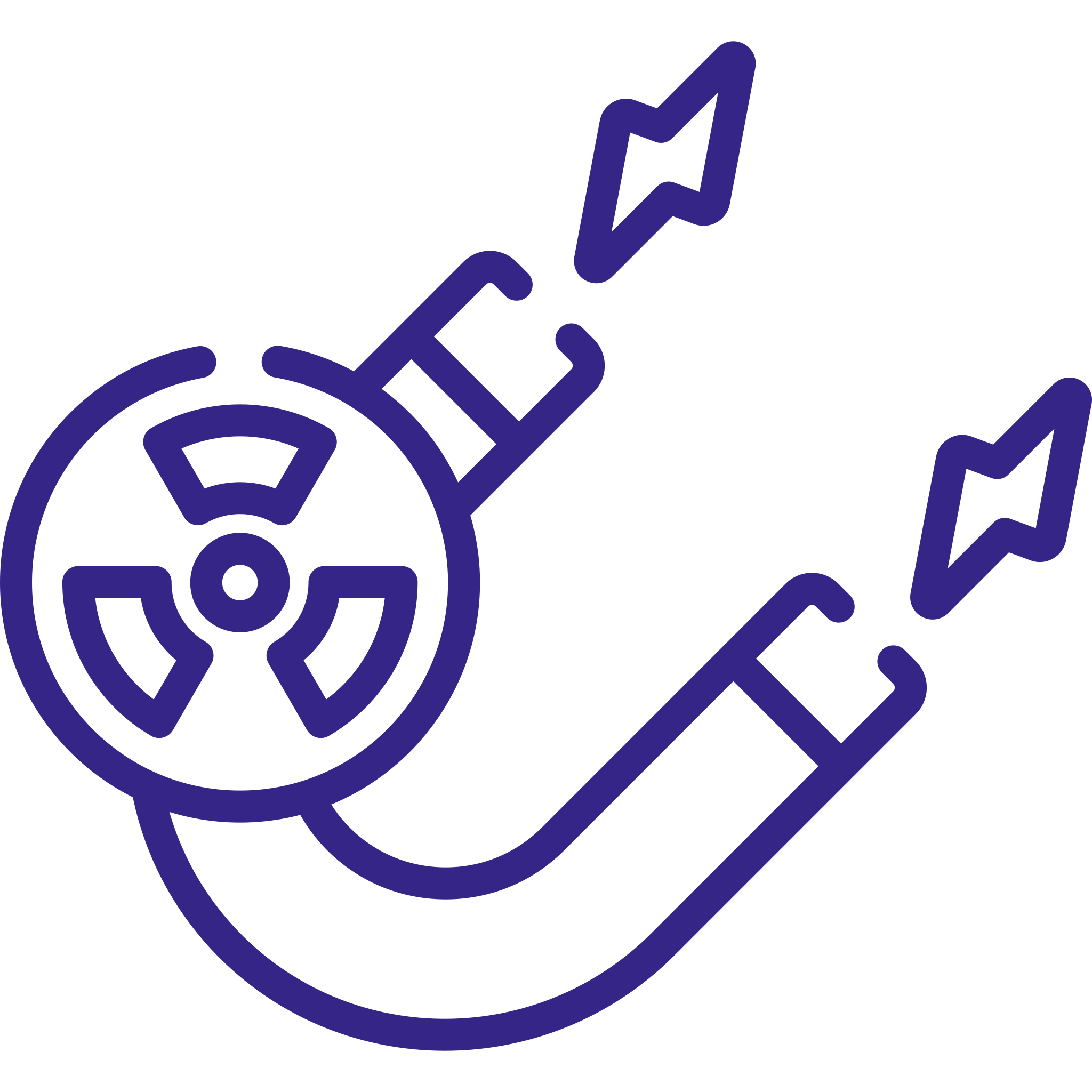 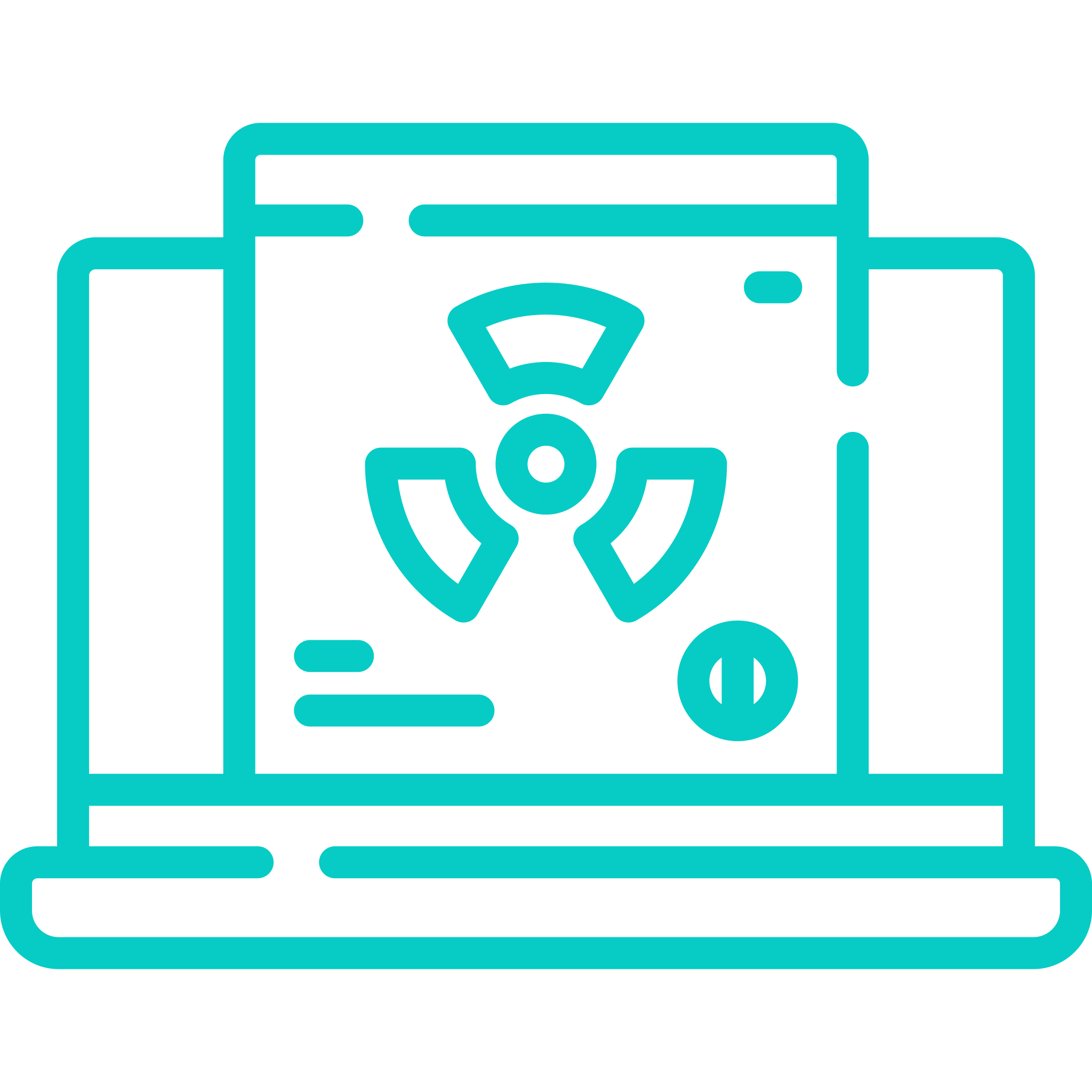 LOREM IPSUM SERVICES
Sed ut perspiciatis unde omnis iste natus error sit voluptatem accusantium doloremque laudantium,
Sed ut perspiciatis unde omnis iste natus error sit voluptatem accusantium doloremque laudantium,
25%
44%
13%
LOREM IPSUM SERVICES
LOREM IPSUM SERVICES
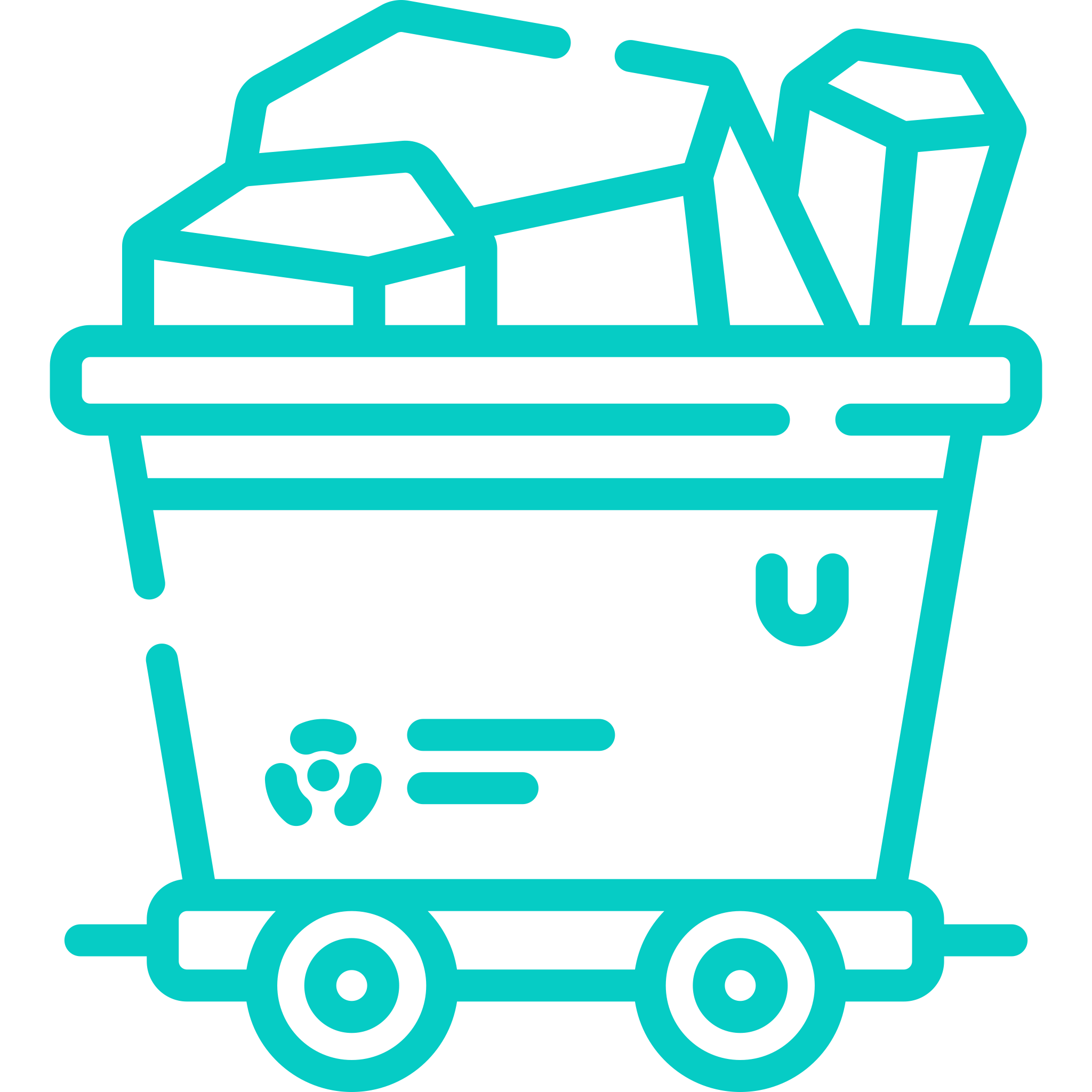 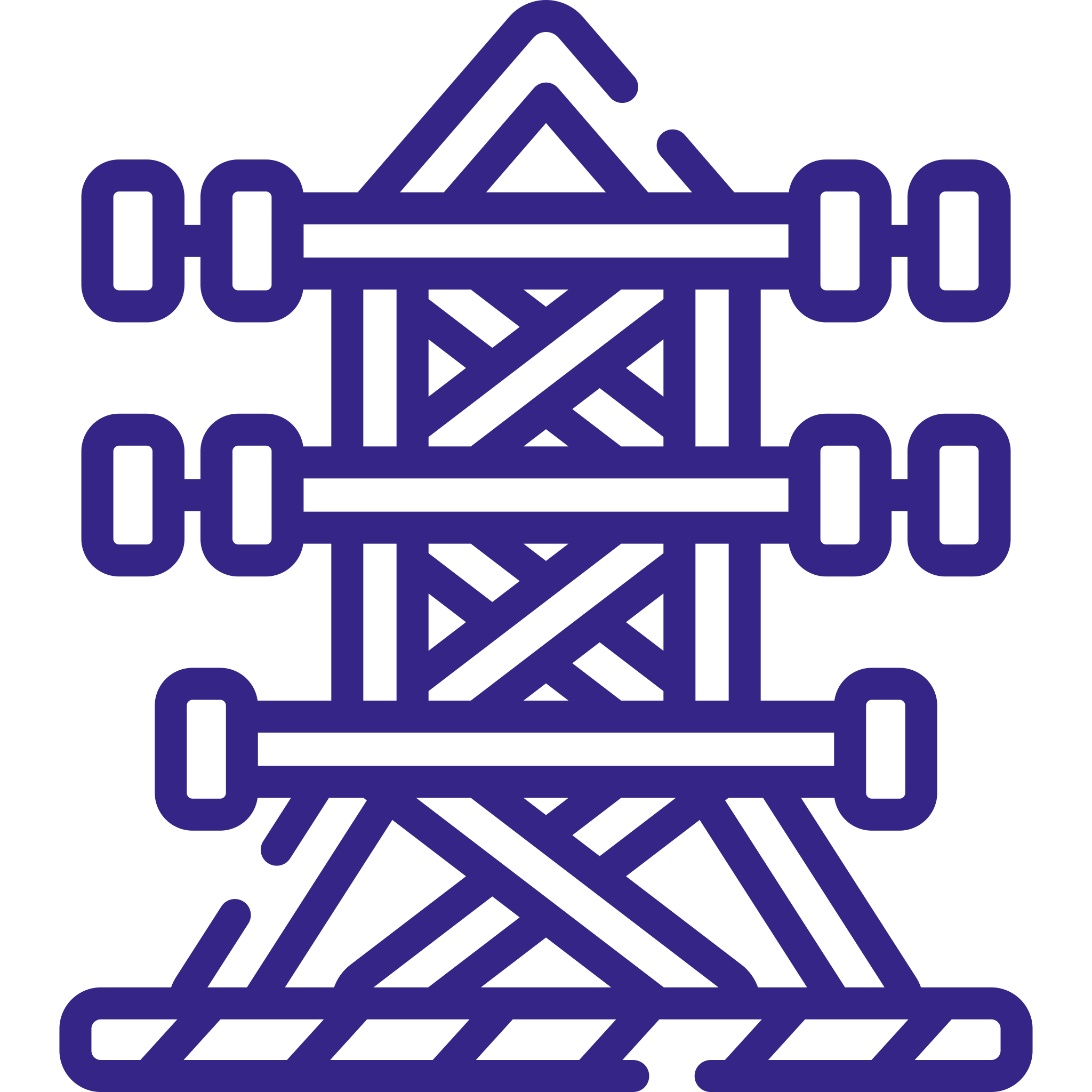 Sed ut perspiciatis unde omnis iste natus error sit voluptatem accusantium doloremque laudantium,
Sed ut perspiciatis unde omnis iste natus error sit voluptatem accusantium doloremque laudantium,
19%
THE TIMELINE PROCESS
Lorem ipsum dolor
Lorem ipsum dolor
Lorem ipsum dolor
Lorem ipsum dolor sit amet. Et eveniet cupiditate et fugiat autem qui eveniet quod et consequatur sint.
Lorem ipsum dolor sit amet. Et eveniet cupiditate et fugiat autem qui eveniet quod et consequatur sint.
Lorem ipsum dolor sit amet. Et eveniet cupiditate et fugiat autem qui eveniet quod et consequatur sint.
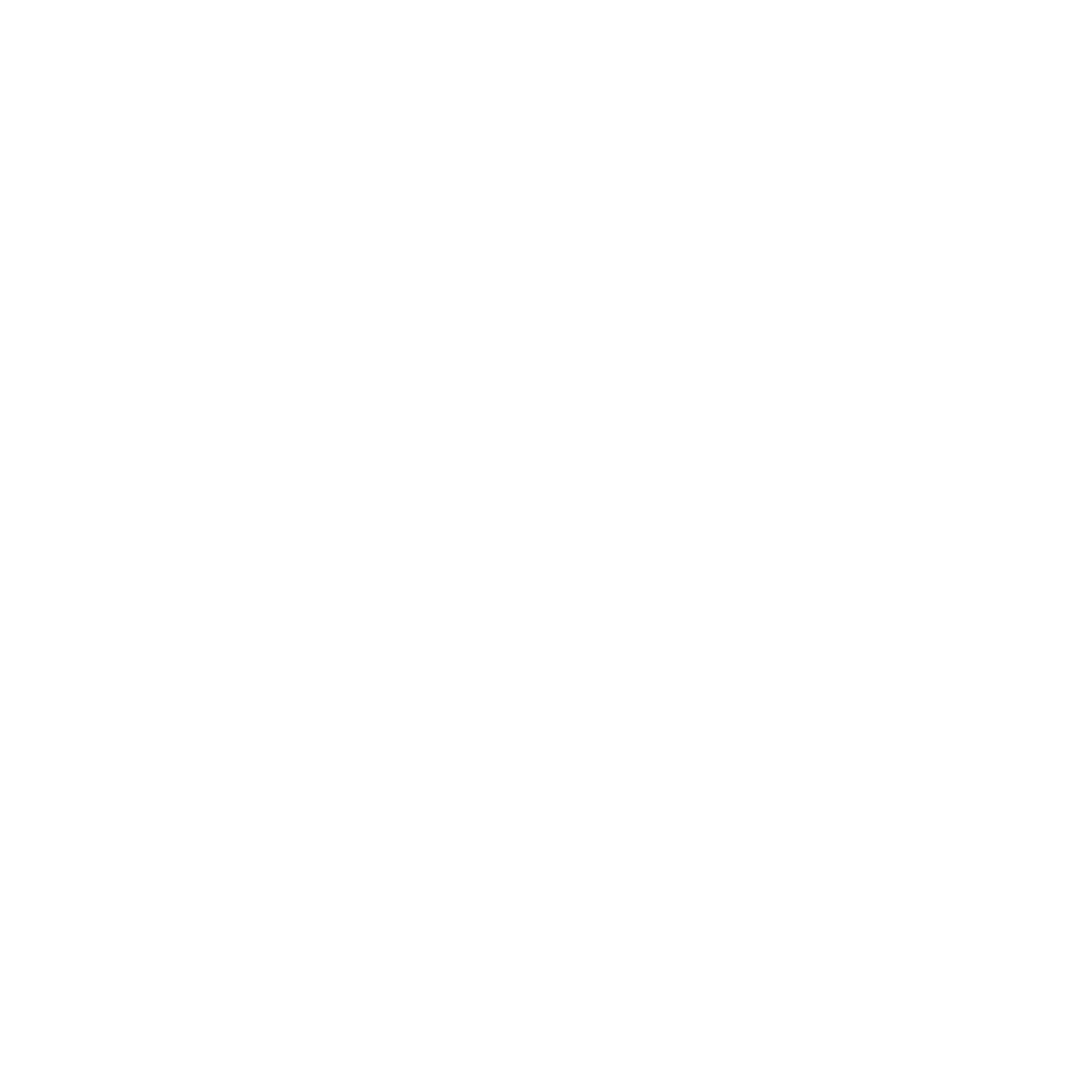 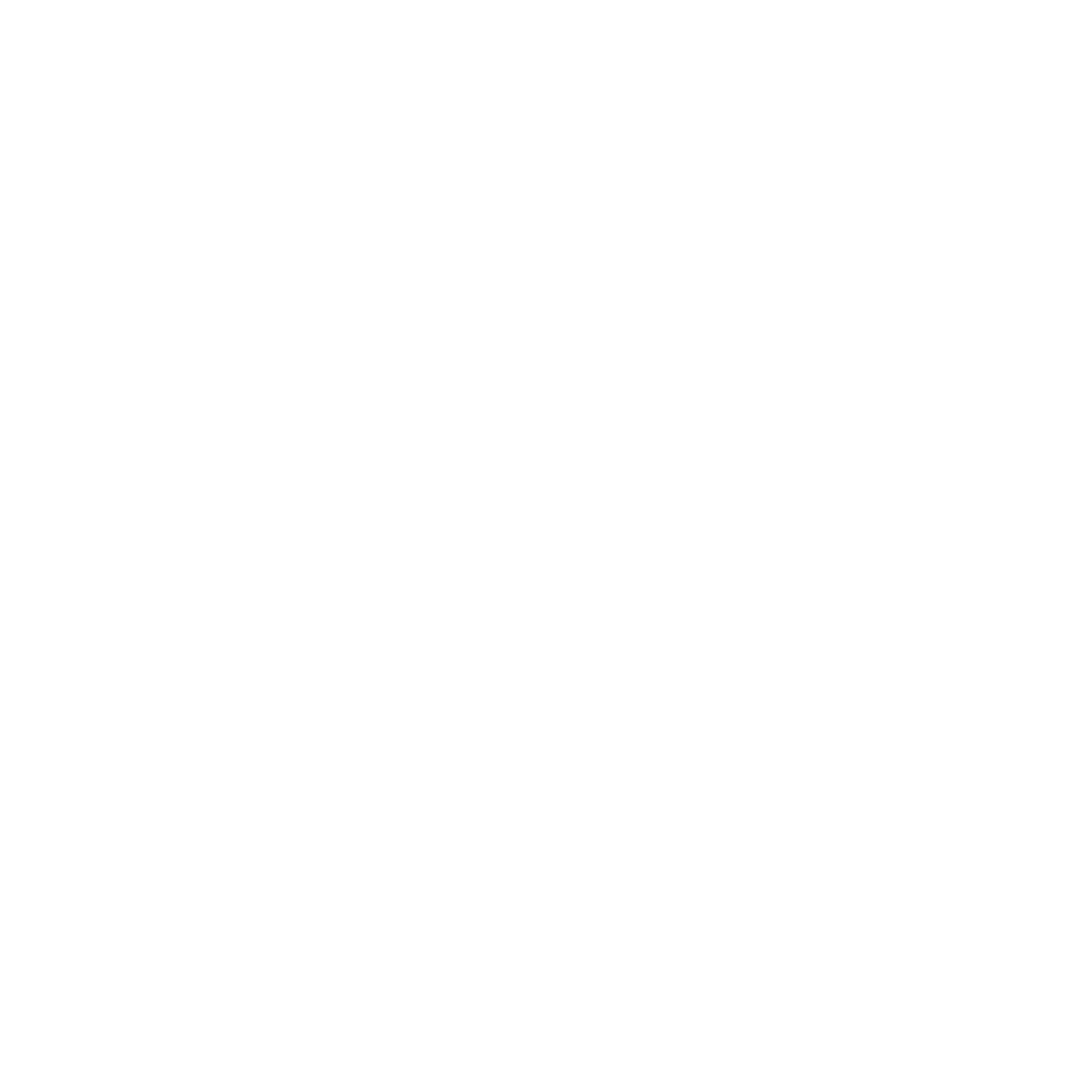 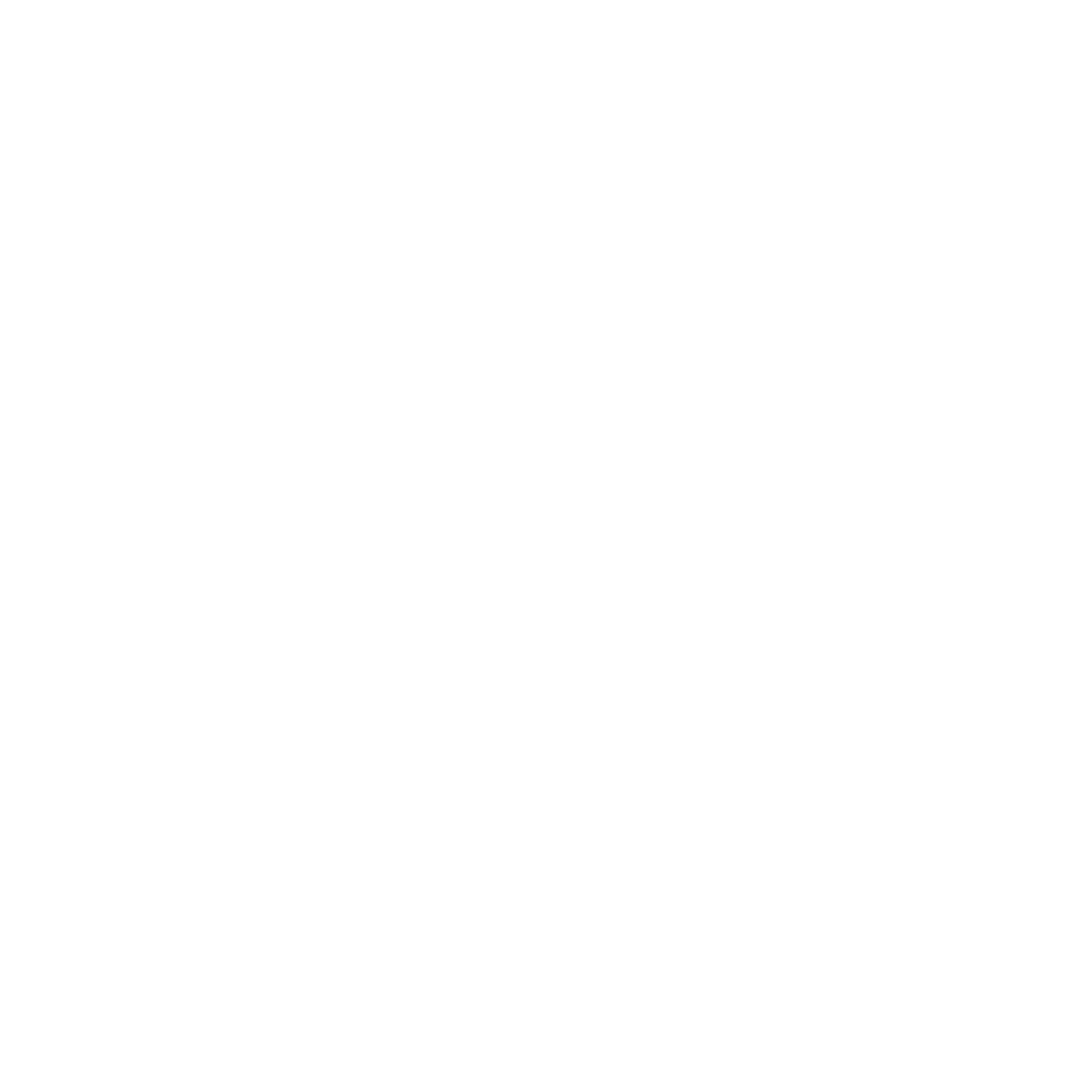 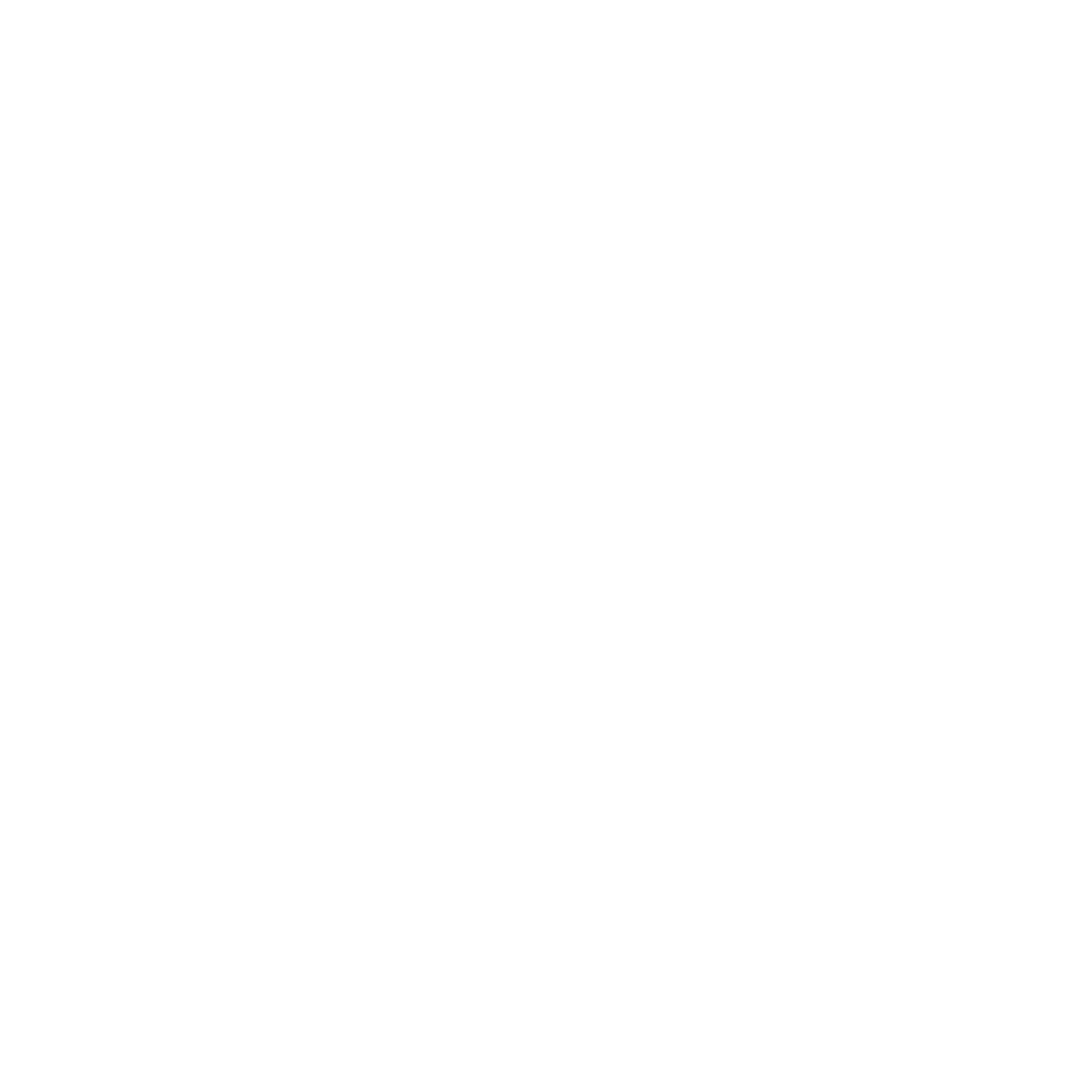 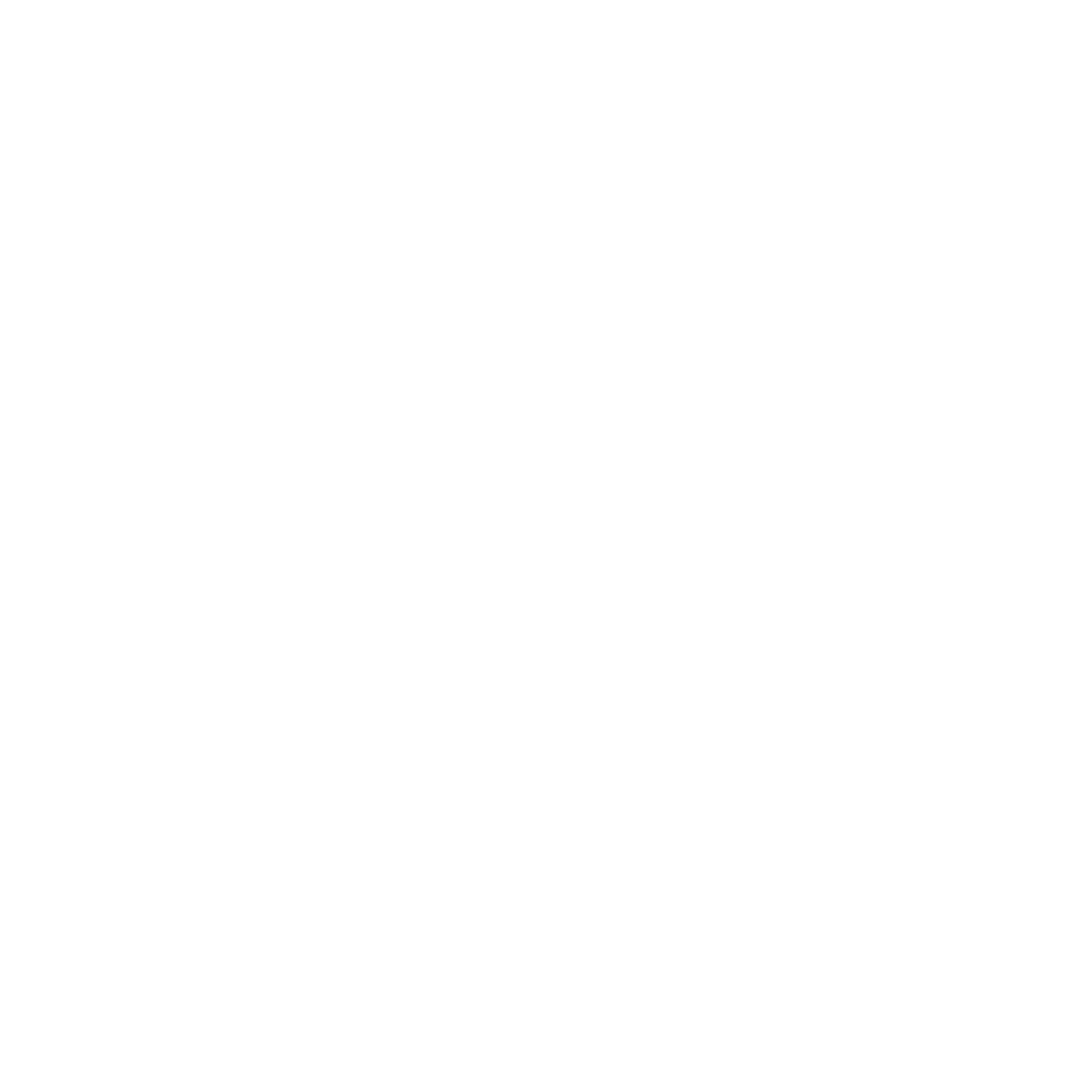 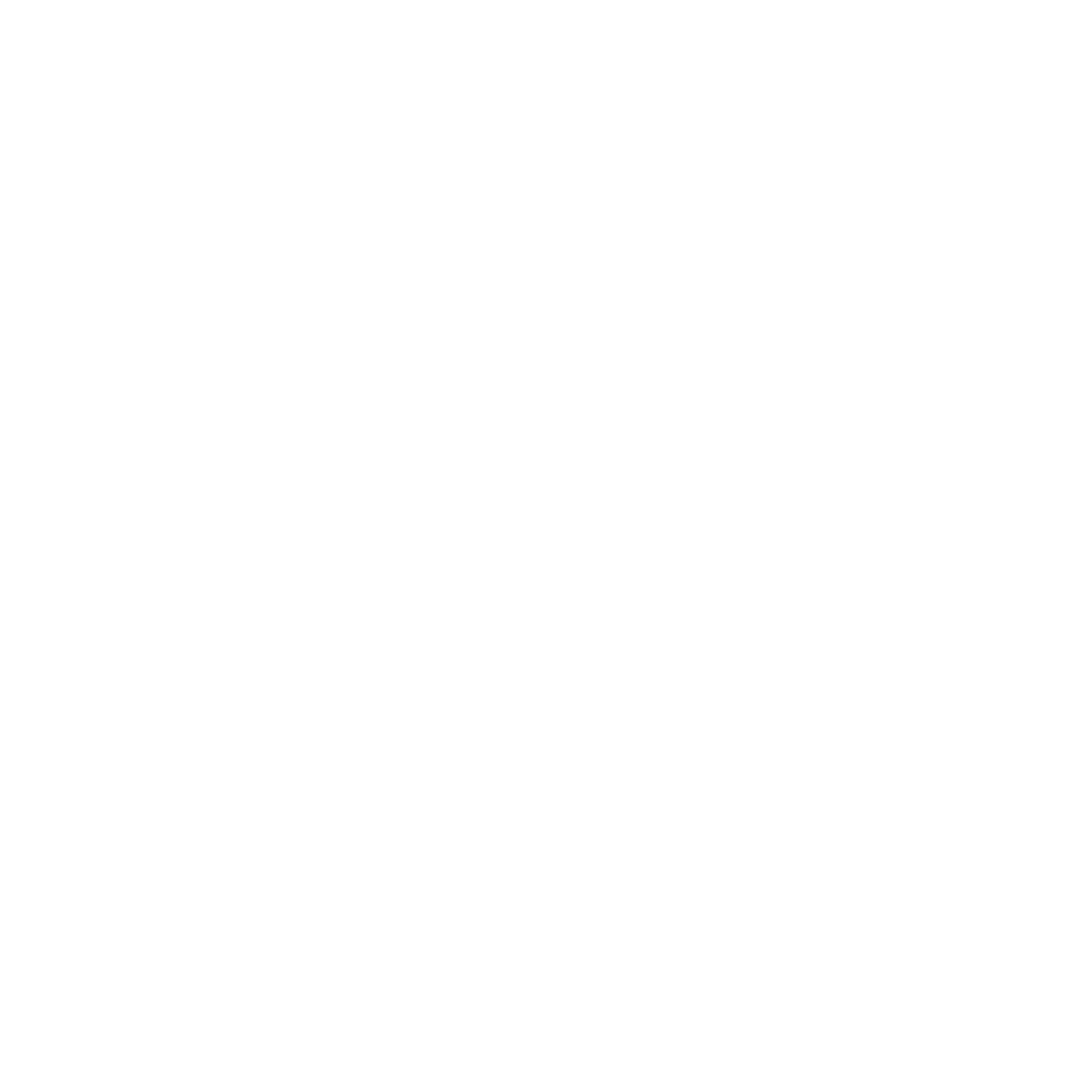 Lorem ipsum dolor
Lorem ipsum dolor
Lorem ipsum dolor
Lorem ipsum dolor sit amet. Et eveniet cupiditate et fugiat autem qui eveniet quod et consequatur sint.
Lorem ipsum dolor sit amet. Et eveniet cupiditate et fugiat autem qui eveniet quod et consequatur sint.
Lorem ipsum dolor sit amet. Et eveniet cupiditate et fugiat autem qui eveniet quod et consequatur sint.
Thank You
THANK YOU FOR LISTING US
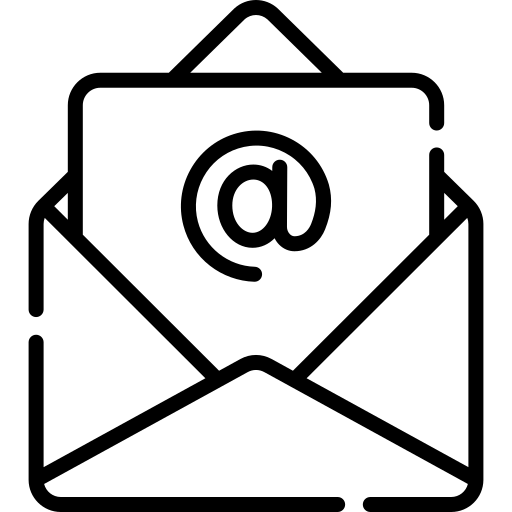 Add Your Gmail here
Lorem ipsum dolor sit amet, consectetur adipiscing elit. Donec diam ligula, volutpat a ullamcorper quis, pellentesque tincidunt nisl.  Lorem ipsum dolor sit amet.
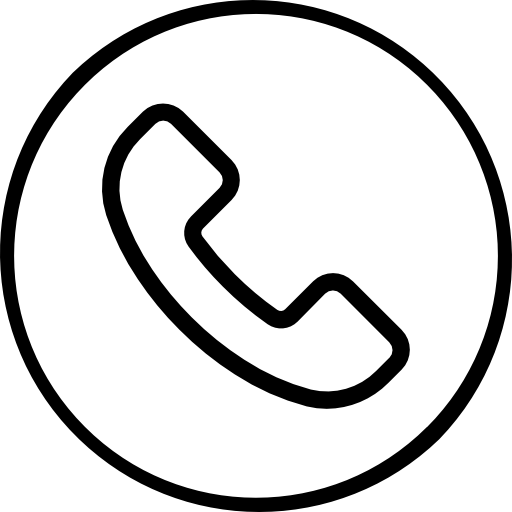 0000-1111-222-3-333
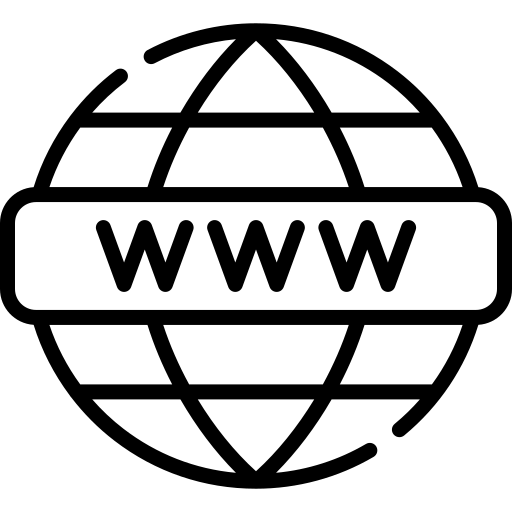 Add your website link here
Add your street address here
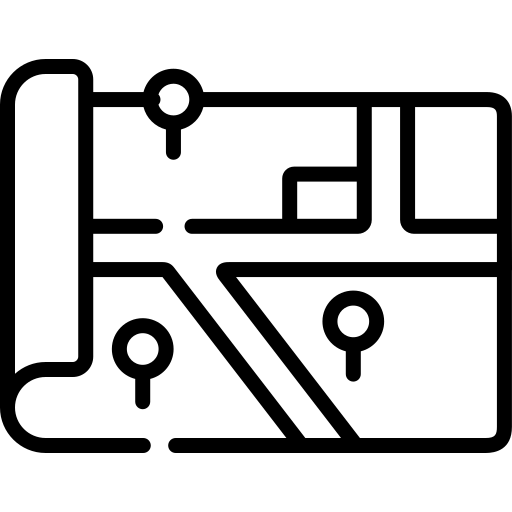